Creating Logic Model
Dr. Patricia Ann Davenport, CEO
Our House, Inc.
Agenda
First Steps
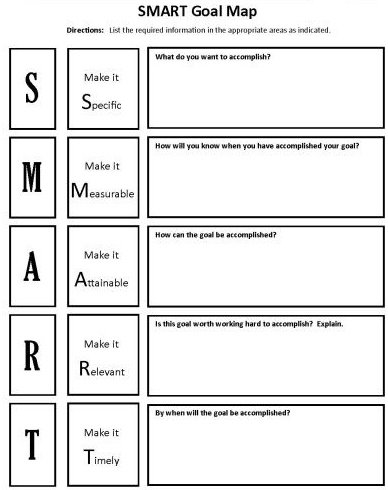 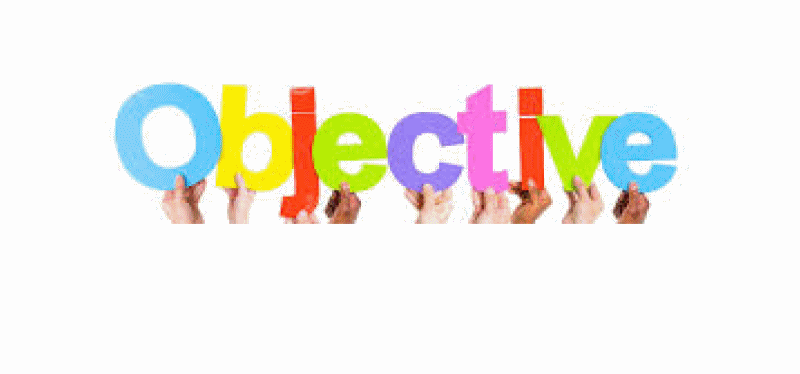 Some things to avoid when creating objectives
OBJECTIVES
	must be achievable
AVOID
using terms that don’t allow a margin for error like always, every, each, all, never. An objective can be very challenging, but it should be possible for someone to achieve outstanding performance.
DON’T
describe objectives as things you don’t want done, focus on what you want achieved instead. There can’t be an expectation for a person to be perfect.
Advanced SMART goal tips and techniques
There’s three things left to do that’ll make the new objective work really well for you
Measurement
Performance standards, and
Actions
Let’s see what this looks like with our new objective (increase your Safety Score by 90%). We can break this objective down further:
Advanced SMART goal tips and techniques
Objective:  Increase survivors’ safety
Measurement:  A percentage score based on previous safety culture from client’s input. 
Performance standard:
87 – 89% = partially met90 – 95% = met96 – 98% = exceededover 98% = outstanding
The measurement makes it clear how the end result will be measured. It should describe both the source of the data and how it will be measured. The Performance standards explain a number of different levels of achievement.
Basic Outline of Logic Model
Logic Model
A logic model can be used throughout the lifecycle of your  clients’ recovery process.
Conversation for Breakout Rooms
Conversation for Breakout Rooms
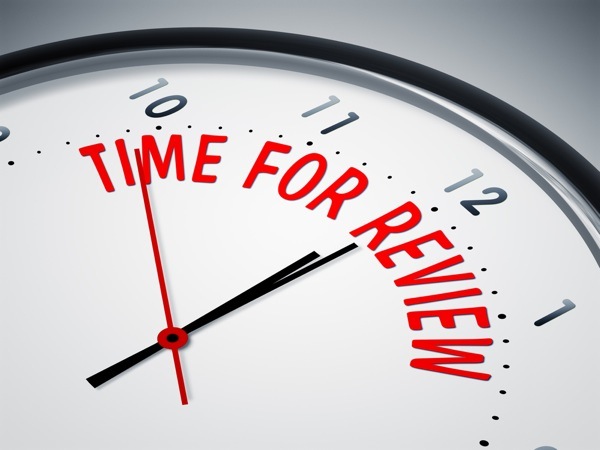 Stakeholders
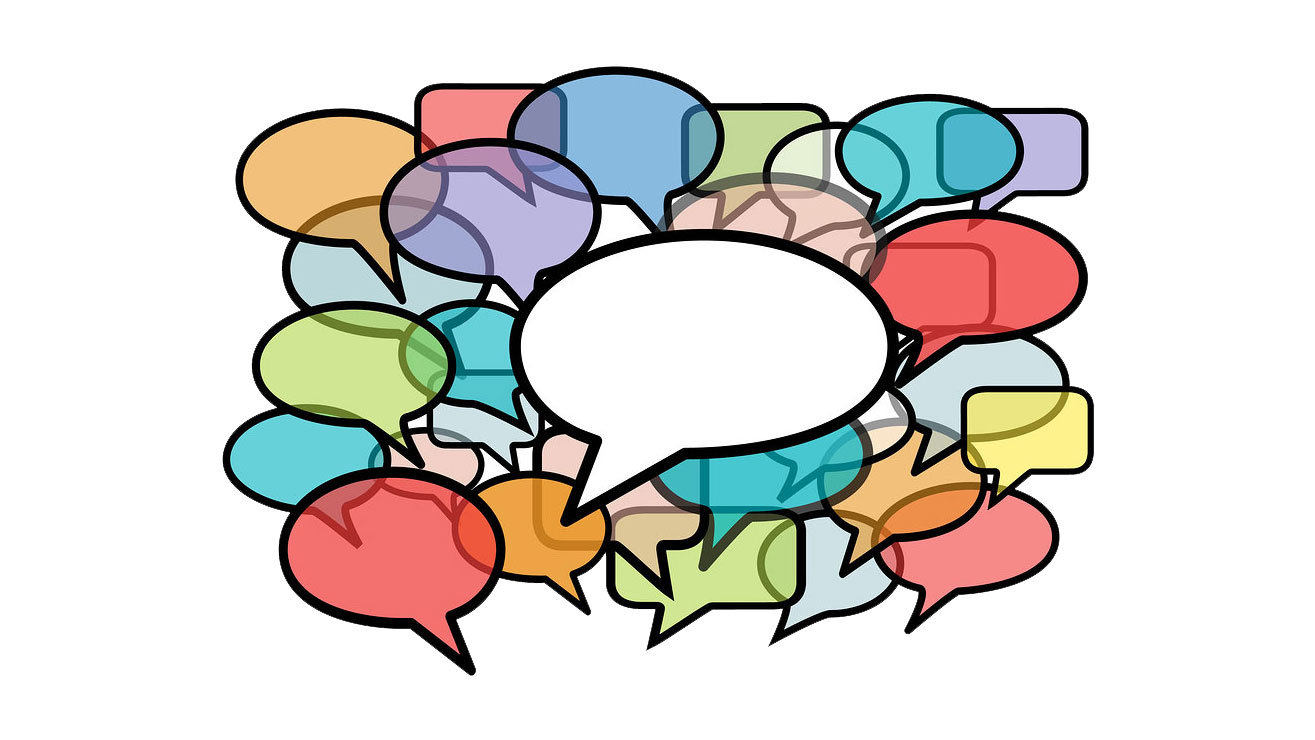 Some questions to ask stakeholders to ensure a comprehensive logic model is  developed:

Are there additional resources being used that are not reflected in the “inputs” column? 
Do the activities listed represent your understanding of what is being carried out? 
Are the objectives that the client listed being reached through the activities?
Are the outcomes what you expect to see as a result? 
Are the outcomes reasonable to expect given the level of investment, timeline, and activities?
Stakeholders
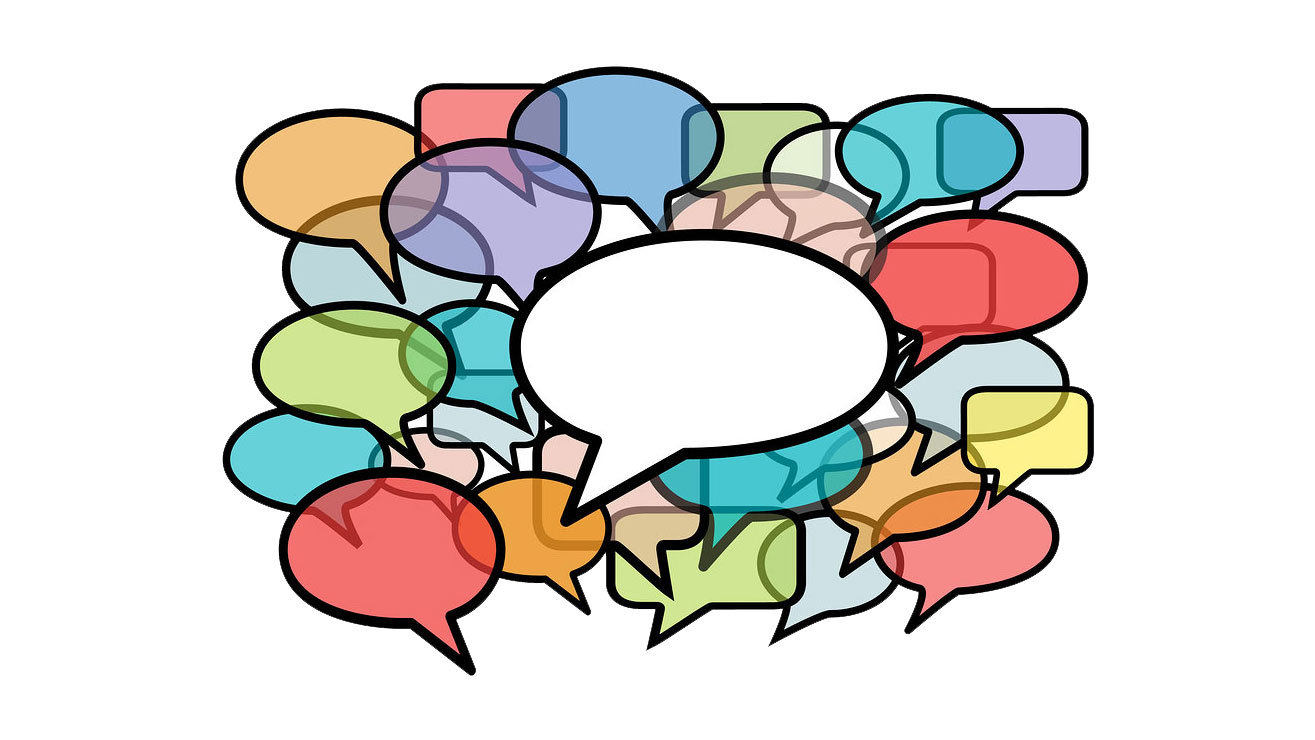 Did you review the logic model with key Stakeholders (extended family, children, friends, or advocates) to ensure you have a common understanding of the safety elements?

When you share the logic model with stakeholders, stress to them that a logic model is always in draft form, as life is always changing and evolving to adapt to external conditions or internal changes.
Break Out  Rooms


Inputs

Activities

Outcomes

Outputs
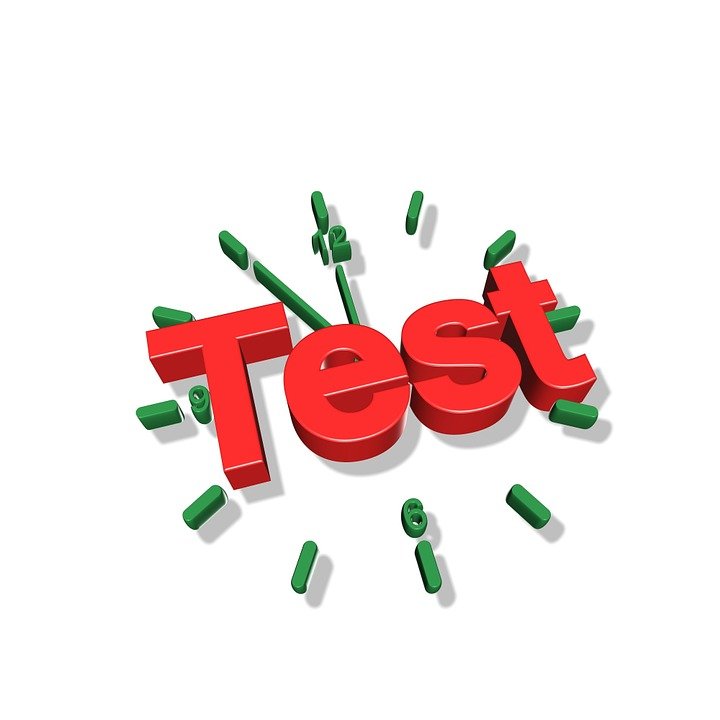 Did you test the logic of your logic model?
A logic model can work in both directions. Start from the left side if you are evaluating an existing goal. Start from the right side if you are developing an evaluation for a new goal for the clienty.

If you start from the left side, you can talk about how you are including specific inputs and activities “so that” you can achieve short and long term changes that are the goal of your client’s plan for safety.

If you start from the right side, test it by walking backwards from long-term outcomes and asking a series of “how?” questions.
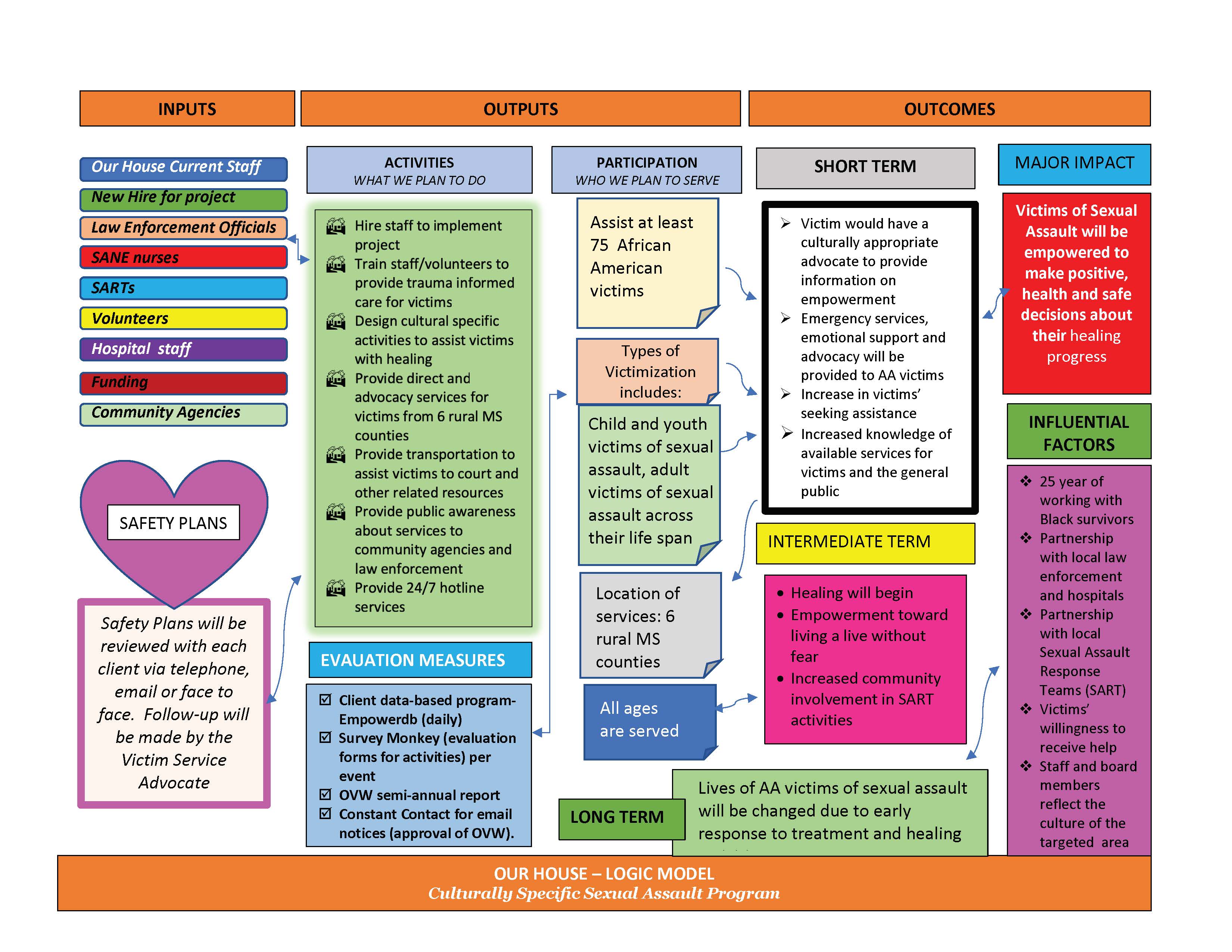